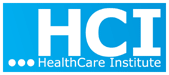 FINANČNÍ ZDRAVÍ NEMOCNIC ČR 
finanční výsledky
za rok 2010
1
Praha – 29. 11. 2011
CCB a HCI analýza
Finanční zdraví nemocnic
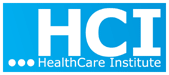 Zdroje informací
Příspěvkové organizace
(fakultní nemocnice,
krajské a městské
nemocnice)

ARIS, ÚFIS 
(registr MFČR)
Obchodní společnosti
(s.r.o., a.s.)

Sbírka listin
(zveřejněné výkazy)
2
Praha – 29. 11. 2011
CCB a HCI analýza
Statistika – doba splatnosti KD závazků
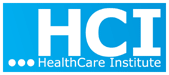 U nemocnic typu obchodní společnost se doba obratu krátkodobých závazků snížila, u obou dalších kategorií se naopak prodloužila.

Nižší hodnoty vykázaly krajské a městské nemocnice (příspěvkové organizace). 

Vývoj je v posledních dvou letech poměrně stabilní.
3
Praha – 29. 11. 2011
CCB a HCI analýza
Statistika – doba inkasa pohledávek
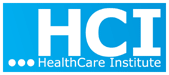 Doba inkasa krátkodobých pohledávek se v roce 2010 prodloužila u všech typů nemocnic, nejméně u fakultních nemocnic. 

Fakultní nemocnice a nemocnice typu obchodní společnost vykázaly shodnou dobu inkasa pohledávek, která je jen o něco kratší než u krajských a městských nemocnic typu příspěvková organizace.
4
Praha – 29. 11. 2011
CCB a HCI analýza
Statistika – celková likvidita
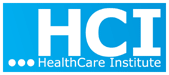 Celková likvidita (schopnost hradit krátkodobé závazky) se v roce 2010 snížila u obou souborů nemocnic typu příspěvkových organizací.

Pouze u nemocnic typu obchodních společností se zvýšila a přesáhla po dvou letech hodnotu 1. 

Nejvyšší celkovou likviditu vykázaly opět krajské a městské nemocnice.
5
Praha – 29. 11. 2011
CCB a HCI analýza
Shrnutí
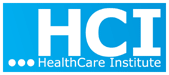 Pozitiva:
Opět se zvýšil počet nemocnic typu obchodních společností, které zveřejnily své finanční výkazy (roste transparentnost);
Doba splatnosti závazků se u nemocnic - obchodních společností zkrátila, neplatí to však pro další dvě skupiny nemocnic; 
Snížila se zadluženost, nejvíce u nemocnic typu obchodní společnost; 
Celková likvidita se u obchodních společností po dvou letech dostala nad hodnotu 1;
Objem cizích zdrojů se snížil, výjimkou jsou fakultní nemocnice, u kterých se tento pokles odehrál již v roce 2009.
6
Praha 29. 11. 2011
CCB a HCI analýza
Shrnutí
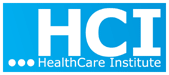 Negativa
Rentabilita tržeb se zlepšila pouze u fakultních nemocnic, u krajských a městských nemocnic se pohybuje na úrovni blízké nule; 
Dále se zvýšila doba inkasa pohledávek, a to u všech tří skupin nemocnic;
Vzrostl podíl osobních nákladů na tržbách, nejvíce u nemocnic obchodních společností. 
Zvýšil se objem osobních nákladů v přepočtu na jedno lůžko, stejně jako objem osobních nákladů připadajících na jednoho zaměstnance;
Objem přidané hodnoty se u nemocnic obchodních společností sice zvýšil, ale podstatně pomaleji než o rok dříve.
7
Praha 29. 11. 2011
CCB a HCI analýza
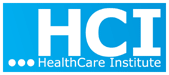 Děkujeme Vám za pozornost.

P.S. V případě Vašich dotazů nás, prosím, neváhejte kontaktovat.

www.hc-institute.org
8
Praha 29. 11. 2011
CCB a HCI analýza